Representing data:Pie Chart angles
Intelligent Practice
Silent 
Teacher
Narration
Your Turn
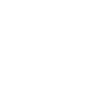 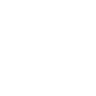 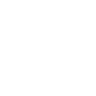 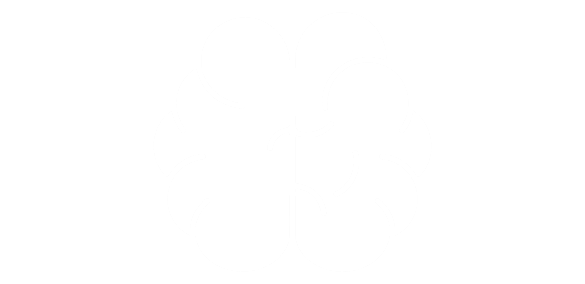 Example
For more videos visit mrbartonmaths.com/videos
Worked Example
Your Turn
Calculate the angles needed to draw a pie chart for this data.
Calculate the angles needed to draw a pie chart for this data.
@fortyninecubed
Calculate the angles needed to draw a pie chart to represent each set of data:
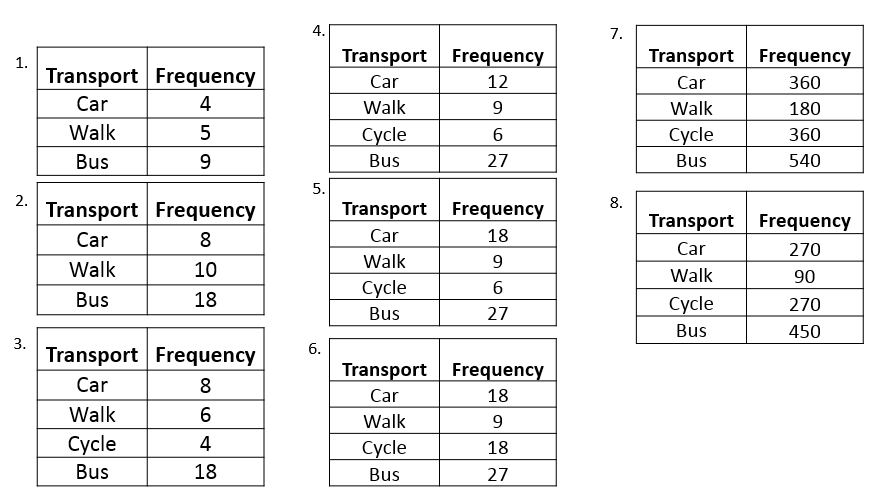 @fortyninecubed
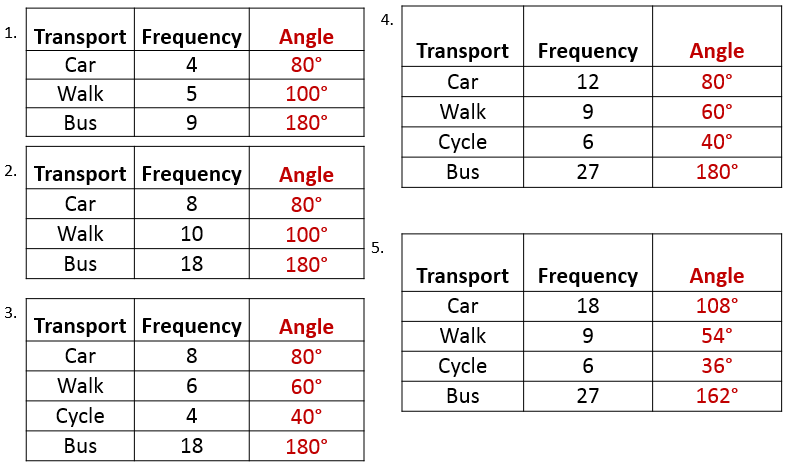 @fortyninecubed
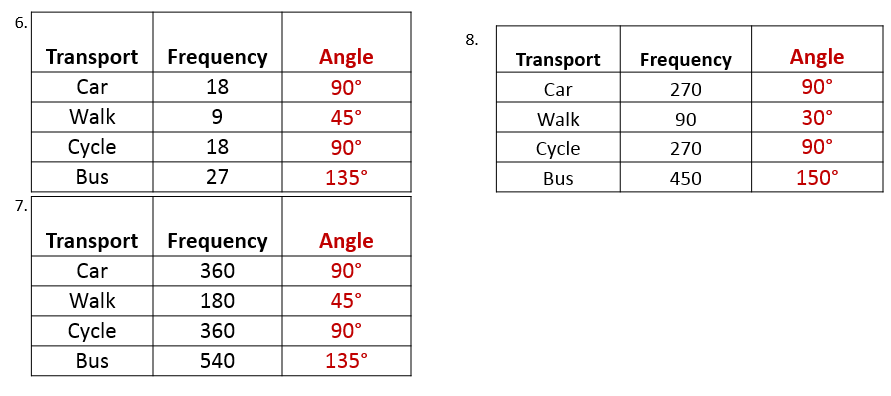 @fortyninecubed